Arazi YapısıDoç.Dr.Öğret.üyesi Dicle ARAS
Sırtlar
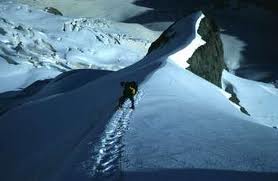 En güvenli yerlerdir.

Çığ tehlikesi ve taş düşme riski yoktur.

Ancak sert hava koşullarından (rüzgâr, fırtına, şimşek, yıldırım) daha fazla etkilenirler.
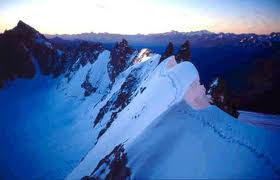 09.05.2020
2
Sırtlar
Kırık ve geçit vermez yapıda (jandarma) olabilirler.

Sırtlarda, rüzgârın etkisiyle sert, kırılgan ve geçmesi oldukça tehlikeli kar tabakaları olabilir.

Keskin kaya veya buz sırtları yürüyerek
	geçilemiyorsa, sırtın tek tarafına ayak
	basıp sırt tutularak ilerlenebilir veya sırta
	oturulabilir.
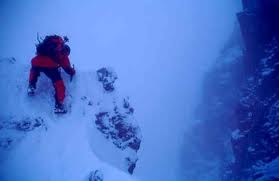 09.05.2020
3
Sırtlar
Sırt üzerinde kaya babası ile veya başka şekilde emniyet alınamıyorsa, bir kişi sırtın sağından diğeri de solundan yürüyebilir.

Böylece düşme anında tırmanıcılar dengede kalacaktır.
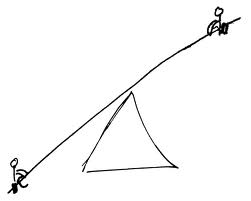 09.05.2020
4
Bergschrund ve Rimaye
Dik bir buzul ile ondan ayrılan yatık buzul arasında kalan en büyük buzul çatlağıdır.
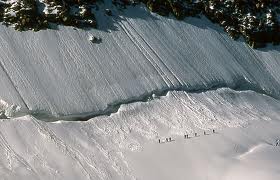 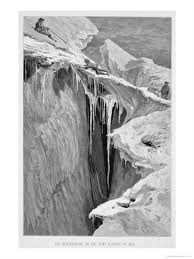 09.05.2020
5
Bergschrund ve Rimaye
Rimaye, dağ tabanından başlayan buzulu dağın yüzeyinden ayıran geniş çatlaklardır.

Bu iki çatlak da kışın yağan kar ile dolabilmektedir.
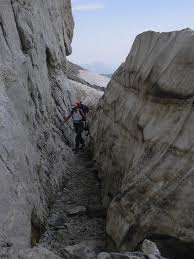 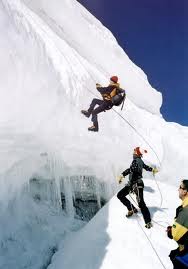 09.05.2020
6
Bergschrund ve Rimaye
Bu tür yüzeyleri genellikle sabah erken saatlerde, hava soğuk ve kar veya buz tabakası daha sertken geçmeyi deneyin.

Bu tür yapılar yarık kısımları dışa eğimli olduğunda beklemek ve istasyon almak için güvenlidir. Aksi durumlarda yukarıdan düşen kar veya taşlar burada birikecektir.
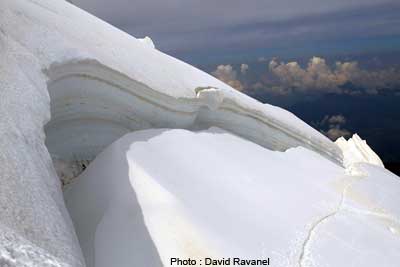 09.05.2020
7
Buzullar ve Buzul Çatlakları
Dünyanın yüksek, dağlık bölgelerinde 5 km genişliğinde ve 70 km uzunluğunda buzullar olabilmektedir.

Ülkemizde ancak Ağrı, Cilo/Sat ve Kaçkar dağlarında küçük buzullar bulunmaktadır.
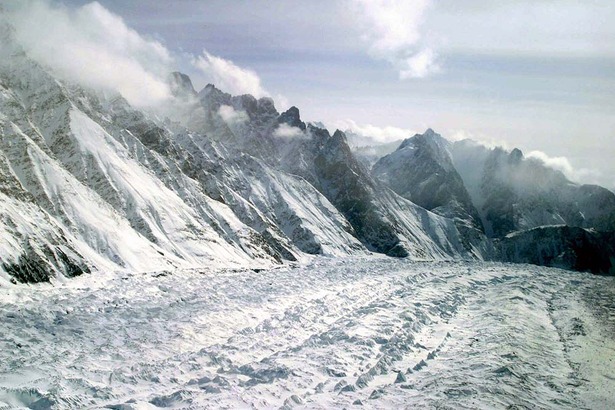 09.05.2020
8
Buzullar ve Buzul Çatlakları
Buzul olan yerde mutlaka buzul çatlakları vardır.

Ancak bunlar her zaman fark edilemezler.
	Üstleri ince bir buz ve kar tabakasıyla
	kaplı olabilir.
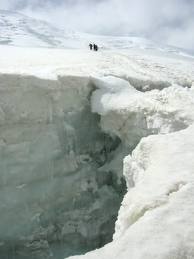 09.05.2020
9
Buzullar ve Buzul Çatlakları
Buzul çatlakları buz kütlesinin yamaç aşağı hareket etmesiyle oluşur.

Çatlaklar her yerde olabilir.

Ancak genellikle dikleşen yerlerde,
	yanlarda, kıvrıldığı yerlerde ve 
	tabanında sivri kayalıklar olan
	yerlerde görülür.
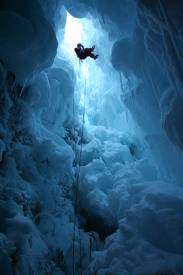 09.05.2020
10
Buzullar ve Buzul Çatlakları
Bahar sonları en tehlikesiz oldukları dönemdir. Genellikle sert kar ve buz ile doludurlar.

Üzerinden geçilecek kar köprüleri yoksa bunları geçmek oldukça zordur.

Böyle arazilerde mutlaka iple yürünmelidir.

İstenilen iki, en çok da beş
	kişinin ipe bağlanmasıdır.
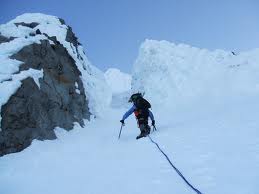 09.05.2020
11
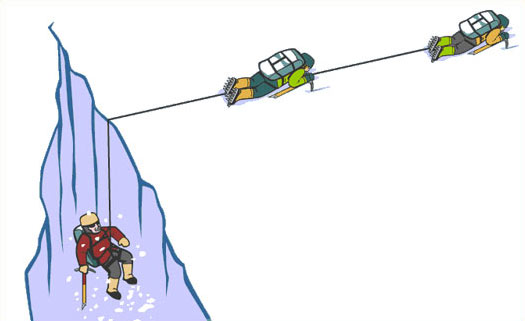 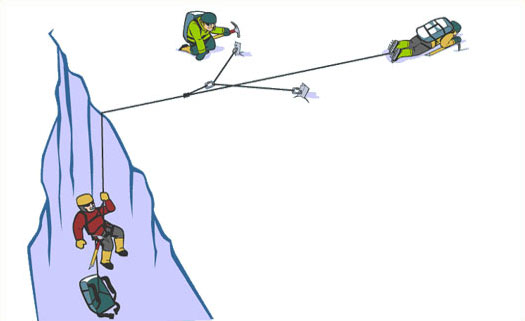 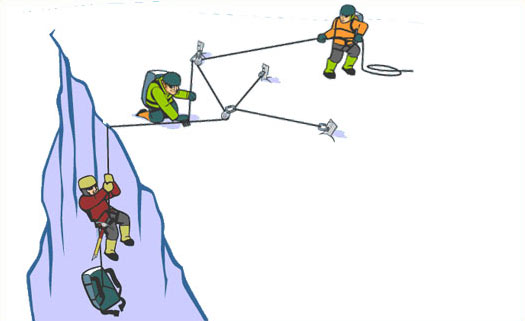 09.05.2020
12
Buzullar ve Buzul Çatlakları
Dik yerlerdeki çatlaklar genellikle gizlidir. Bu kısımlarda özellikle dikkatli olunmalıdır.

Buzun rengi siyahlaşmış ve üzeri toz kar ile kaplıysa burada çatlak olma ihtimali yüksektir.

İlerlerken bir elinizde baton diğerinde buz kazması olsun. Baton ile önünüzü kontrol edin. Kazma düşüşü kontrol etmek için vardır.
09.05.2020
13
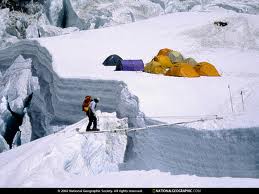 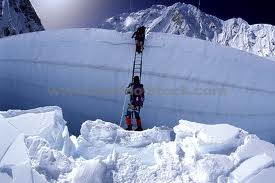 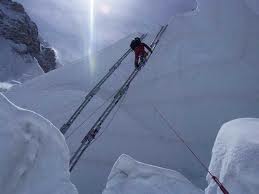 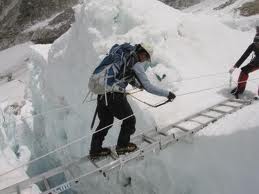 09.05.2020
14
Buzullar ve Buzul Çatlakları
Serak: Çatlayıp, parçalanmış buzulun her an düşmeye hazır dengesiz, büyük buz kuleleridir.

Icefall: Tek bir parçası tonlarca ağırlıkta mavi buz içeren yapıdır.

Bunlar karşı konulamaz tehlikelerdir. Özellikle havanın ısındığı saatlerde bu yerleri hemen geçmek gereklidir.
09.05.2020
15
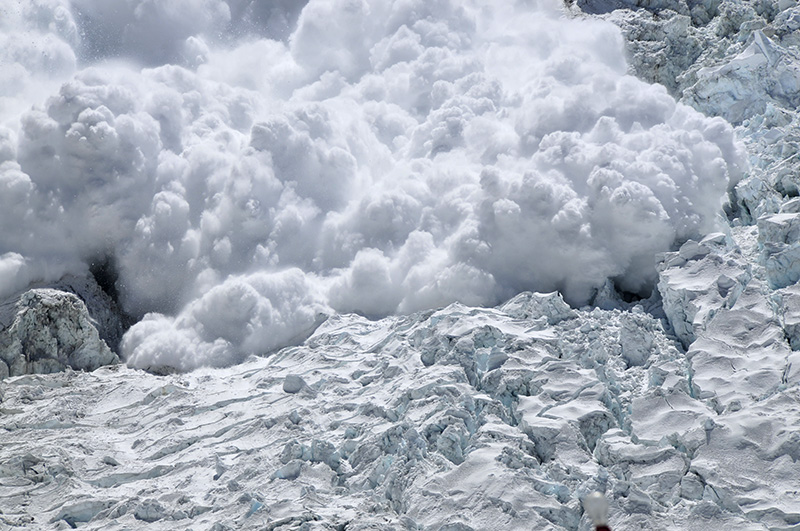 09.05.2020
16
Korniş
Dağ sırtlarında esen rüzgârın ters yöndeki yamacın ucunda biriktirdiği büyük, askı halinde duran sert kar yığınlarıdır.




Kornişin sağlamlığı bilinemez. Bu nedenle üzerinde veya altında yürünmemelidir.
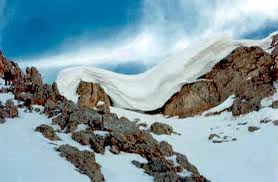 09.05.2020
17
Korniş
Yürüdüğünüz yerin korniş olduğundan şüphe ediyorsanız mutlaka emniyet alın.

Bir kornişin kalınlığı 2-10 m arası olabilir. Eğer üzerinize düşerse sizi de beraber götürecektir.

Özellikle zirvelerde ve diğer küçük sırtlarda olacaktır. Buraları geçerken dikkat edin.
09.05.2020
18
Bivaklı Tırmanışlar
Bivak
Bivak; geceleme torbasıdır.

Bivaklamak ise arazide gecelemektir.

Dağcılıkta, çadır kullanmadan gecelemek anlamına gelmektedir.

Bu planlı veya plansız yapılabilir.
09.05.2020
20
Planlı Bivak
Bir günde bitmeyecek uzunlukta, ancak çadır kurmak için uygun olmayan arazilerde yapılır.

Çadır taşımamak bir tercih de olabilir.

Ancak bivak kullanıldığında tüm kamp yükü sırtta taşınacaktır.
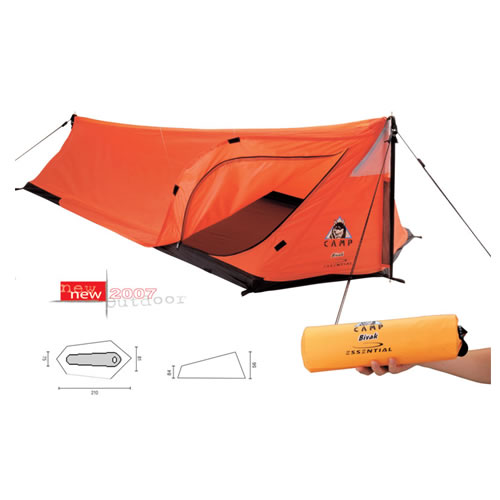 09.05.2020
21
Planlı Bivak
Bivaklamak için uygun yer seçilmelidir.

Kayalar arasındaki üstü kapalı bir düzlük, kaya yüzeyinde geniş bir set, buzul çatlağıyla oluşan doğal kar mağarası, negatif yüzeyin tabanı, ağaç dallarının arasındaki boşluk vb.

Su geçirmez ve soluyabilir özellikli bivak torbaları tercih edilmelidir.
09.05.2020
22
Planlı Bivak
Havanın soğuk olduğu, üşüneceği, konforsuz bir gece geçirileceği unutulmamalıdır.

Her türlü malzeme ısınmak için kullanılabilir.

Bivak yeri hem soğuğa hem de taş düşmesine karşın korunaklı olmalıdır.

Bivaklayan her tırmanıcı ve önemli malzemeler istasyona bağlı olmalıdır.
09.05.2020
23
Planlı Bivak
Tüm malzemeler, yiyecek-içecek ve ocaklar da dahil olmak üzere planlanmalıdır.

Bol sıvı alımı artık daha da önemlidir.
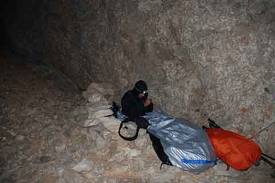 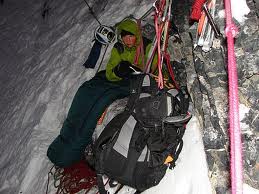 09.05.2020
24
Plansız bivak – acil durum bivağı
İstenmeyen bir durumda bivak yapılabilir. Hava şartları, kaybolma, rahatsızlıklar buna neden olabilir.

Özellikle kışın bu tür durumlara hazırlıklı olun. Çantanızda bivak torbası ve acil durum battaniyesi taşıyın.

Yürüyüşünüz sırasında uygun bivaklama yerlerini hafızanıza kaydedin.
09.05.2020
25
Plansız bivak – acil durum bivağı
Uygun yer bulamazsanız bunları kendiniz yapmalısınız.

Hazırlık olarak tüm giysilerinizi giyin, açık bir uzuv bırakmayın ve ayakkabılarınızın bağlarını gevşetin.

Isı kaybını aza indirmek için cenin pozisyonu alın.
09.05.2020
26
Plansız bivak – acil durum bivağı
Yerle ilişkinizi kesin.

Ara sıra hareket edin.

Her türlü malzemenizi (çanta, yağmurluk vb.) rüzgârı kesmek için kullanın.
09.05.2020
27
Plansız bivak – acil durum bivağı
Kalabalıksanız birbirinize yaklaşın.

Metallere ve ıslak malzemelere dokunmayın.

Uyumayın, kendinizi ve arkadaşlarınızı uyanık tutun. Şarkı söyleyin neşeli olun 
09.05.2020
28